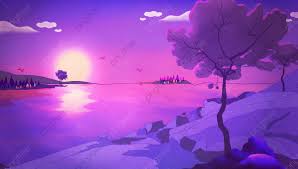 Welcome
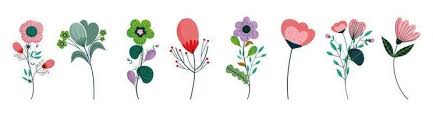 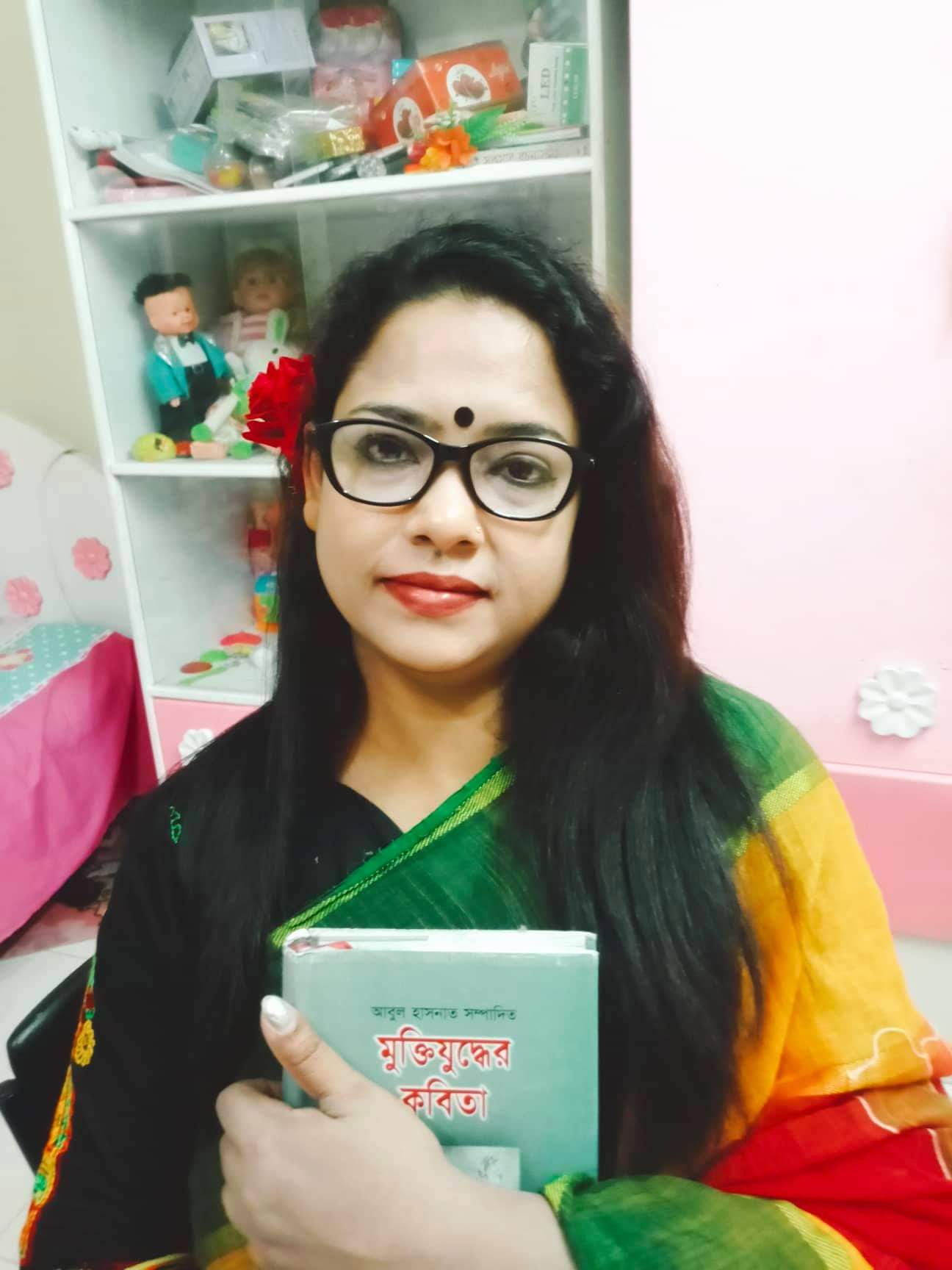 Farhana Rahman
Assistant teacher
Jogdol GPS
Birganj,Dinajpur
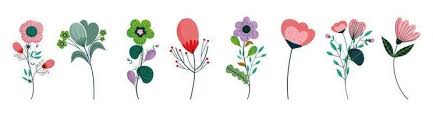 LESSON IDENTITY                                 Class:Three, Subject:English       Lesson:Food we need ,Unit:36  Lesson:(1-3) Time:40 min
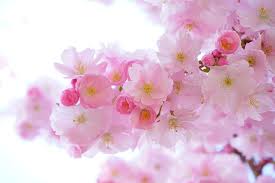 LEARNING OUTCOMES     
Students will be able to-
Listening:1.1.1-Recognize English sound differences in the context of words
Speaking:1.1.3-Repeat words  phrases &sentences after the teachers with proper sounds & stress.
Reading:1.4.1-Read & match words & sentences with pictures.
Writing:8.1.1-Write words from the text or model
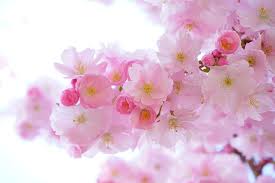 Lets see some pictures
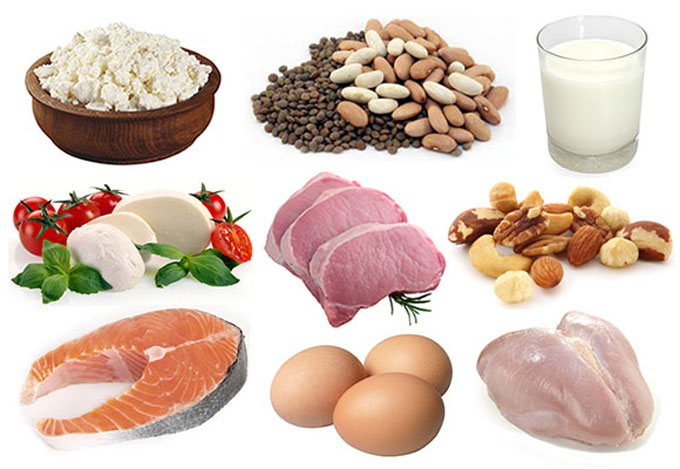 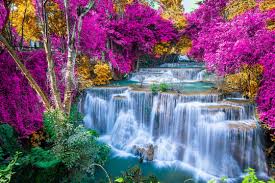 LESSON DICLARETION
Food we need
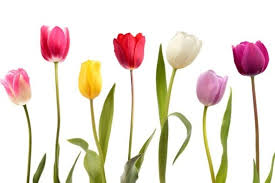 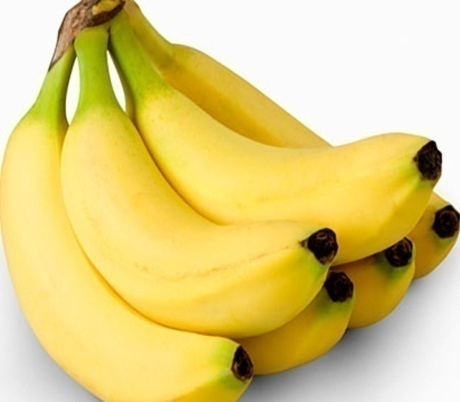 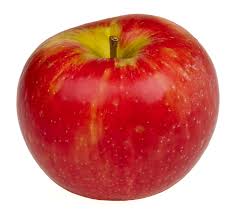 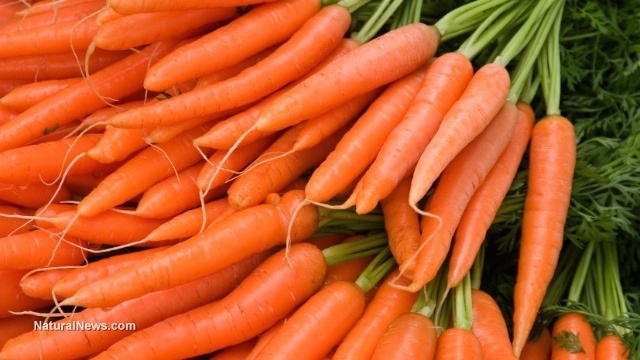 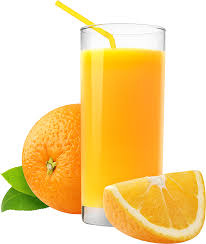 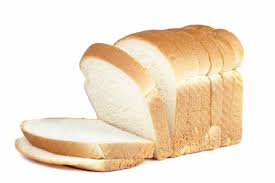 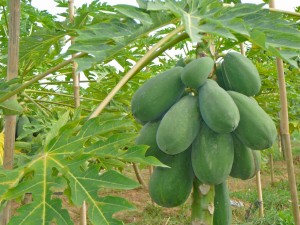 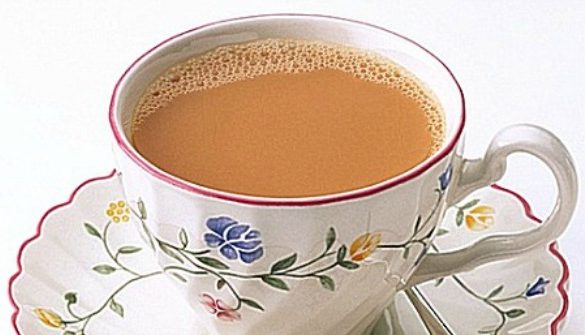 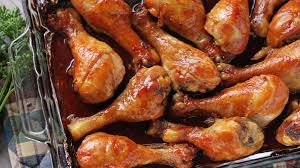 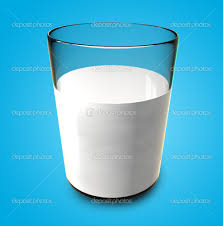 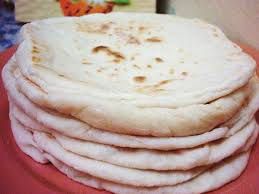 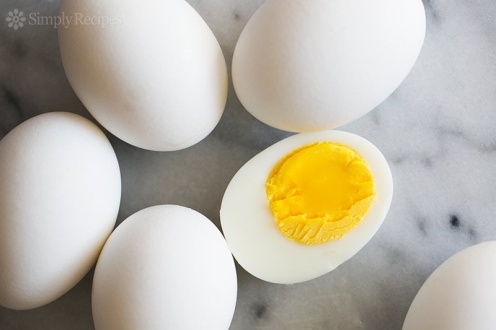 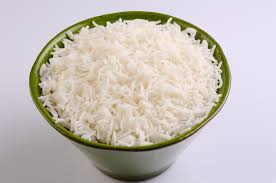 DIFFERENT KINDS OF FOOD
Write the food from beside activity in the correct list
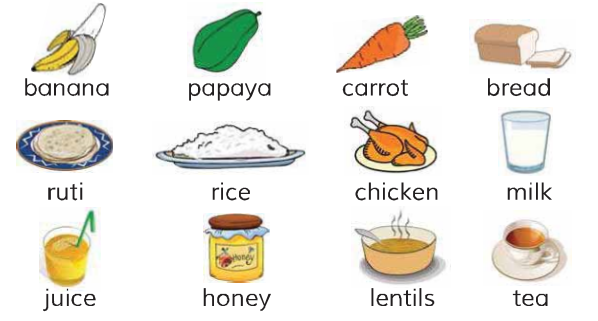 We read the text
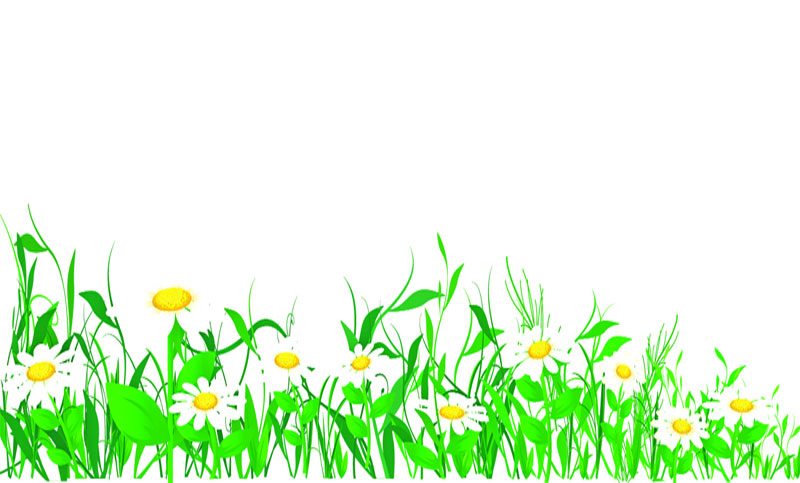 1.Name  other 5 foods .Are they from plants and trees or from animals.
EVALUTION
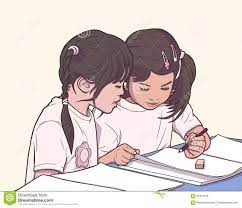 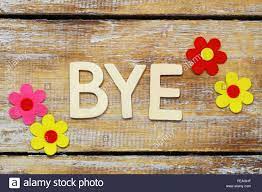 Thank you